Research talk 101
Jim Miles
California State University, Long Beach
9/9/15
Purpose of a research talk
Is not to
Show everyone how smart you are
Tell them all you know about a subject
Present every little detail of your work
Is to
Give the audience a sense of what your idea/work is
Make them want to read your paper
Get feedback on your work
Know your audience
Keep in mind
They might be tired
They are thinking “Why should I listen?”
Non-experts tune off within 2 min.
Experts after 5 min. 
What can you do?
What can you do?
Early motivation - motivate your research with easy to understand examples
Spoil the punch line - State your results early and in simple terms
Visuals – Illustrate your idea with RELEVANT images and diagrams
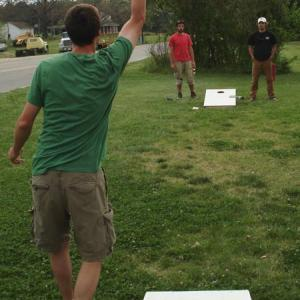 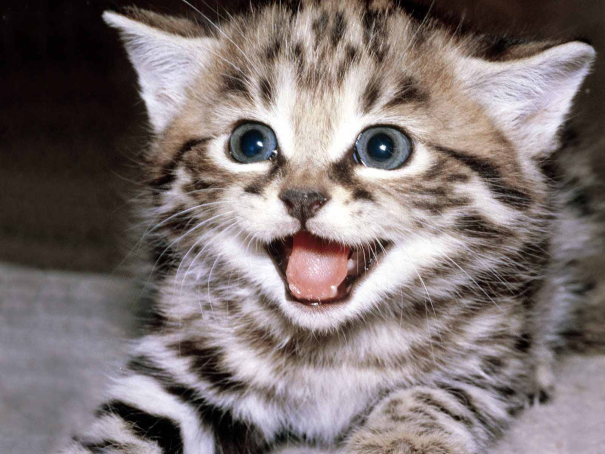 Where were you?
People will get lost during your talk, even those who are listening
have a running outline of the main steps of your idea 
Reminding people lowers working memory load (RPLWML)
I can mention RPLWML again right now, but will you remember it in 5 or 6 slides?
Technical details: in or out?
A fine line
Present specific aspect that show the “meat” of your work
Leave the rest out. If you were convincing they will read your paper
Don’t fill up your slides with lots of equations and numbers
Prepare back-up slides to answer questions. Leave them at the end of the presentation
Preparing the presentation
Less is more. Fill in with narration not words
Use animation sparingly
Use color to emphasize some points but limit to 2 or 3 colors
Be consistent in the choice and use of color font size/type etc.
Use slide real estate appropriately
Slide layout - Bad
This page contains too many words for a presentation slide.  It is not written in point form, making it difficult both for your audience to read and for you to present each point. Although there are exactly the same number of points on this slide as the previous slide, which was five, it looks much more complicated.  In short, your audience will spend too much time trying to read this paragraph instead of listening to you.
Slide layout – Good
Show one point at a time:
Will help audience concentrate on what you are saying
Will prevent audience from reading ahead
Will help you keep your presentation focused
On the other hand…
A very annoying technique
is to reveal
your points
one
by one
by one, unless…
there is a punch line
Where were you?
What was RPLWML?
Keeping RPLWML in mind takes up valuable attentional and memory resources.
Fonts - Good
Use different size fonts for main points and secondary points
this font is 24-point (minimum!), the main point font is 32-point, and the title font is 44-point
Use a standard font like Times New Roman or Arial
Fonts - Bad
If you use a small font, your audience won’t be able to read what you have written

Don’t use a complicated font
CAPITALIZE ONLY WHEN NECESSARY.  IT IS DIFFICULT TO READ. 
IT ALSO MAKES YOU SEEM CRAZY OR ANGRY.
Color - Good
Use font color that contrasts sharply with the background 
Blue font on white background
Use color to reinforce the logic of your structure
Ex: light blue title and dark blue text
Use color to emphasize a point
But only use this occasionally
Color - Bad
Using a font color that does not contrast with the background color is hard to read 
Using color for decoration is distracting and annoying.
Using a different color for each point is unnecessary
Same for secondary points
Trying to be creative can also be bad
Background - Good
Use backgrounds such as this one that are attractive but simple
Use black on white or white on black
Use the same background consistently throughout your presentation
Background – Bad
Avoid backgrounds that are distracting or difficult to read from
Always be consistent with the background that you use
Graphs - Good
Use graphs rather than just charts and words
Data in graphs is easier to comprehend & retain than is raw data
Trends are easier to visualize in graph form

Always title your graphs
Graphs - Bad
Graphs - Good
Graphs - Bad
Graphs - Bad
Minor gridlines are unnecessary
Font is too small
Colors are illogical
Title is missing
Shading is distracting
Preparing the presentation
Prepare the slides in advance
Show them to friends
When you think you are done read them again
Check all animations with the sound on
Preparing the presentation
Practice, practice, practice
Give a practice talk to a general audience
Give a practice talk to an audience of experts
Time your presentation (allow for speed up effect caused by nervousness)
Always assume technology will fail you. Have backups.
Delivering the talk
Be enthusiastic! If you aren’t why should the audience be?
Make eye contact with the audience
Identify a few “nodders” and speak to them
Watch for questions. Be prepare to digress or brush off when irrelevant
Delivering the talk
Point at the screen not the computer
Do not read directly from the PPT or your notes
Have the “spill” for the first couple of slides memorized in case you go blank
Finish in time
Handling questions
Different types – handle accordingly
Need clarification
Suggest something helpful
Want to engage in research dialog
Show that he/she is better than you
Anticipate questions (additional slides)
Don’t let them highjack the talk (postpone)
(Almost) Never cut off a question
Some resources
http://research.microsoft.com/~simonpj/papers/giving-a-talk/writing-a-paper-slides.pdf
http://wit.tuwien.ac.at/research/tips/good_research_talk_slides.pdf 
http://research.microsoft.com/~simonpj/papers/giving-a-talk/giving-a-talk-html.html
Some resources
http://www.cse.buffalo.edu/~rapaport/howtowrite.html
http://www.iasted.org/conferences/formatting/Presentations-Tips.ppt